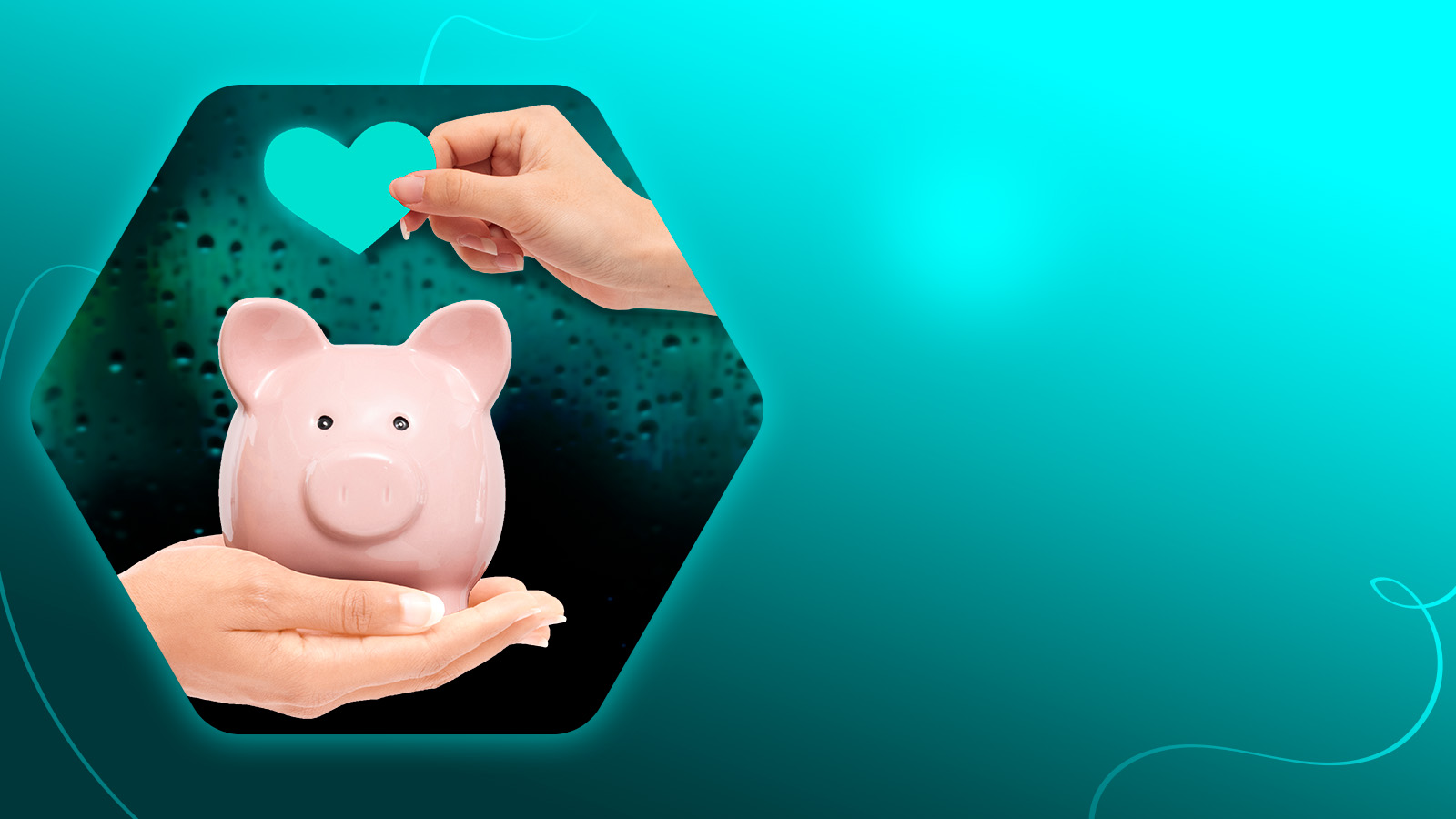 Финансовый отчет 
апрель 2024
на 01.04.2024: 3 846 167, 53 рублей

Поступило за апрель 2024: 2 706 511,39 рублей
Израсходовано за апрель 2024: 5 716 199,03 рублей, из них:
	- уставная деятельность: 5 159 546,15 рублей
	- административная деятельность: 556 652,88 рубля

Остаток на 30.04.2024: 836 749,89 рублей